DCIs and Science Requirements: Iberian Research Area experience"
Dr. Isabel Campos-Plasencia
Spanish National Research Council
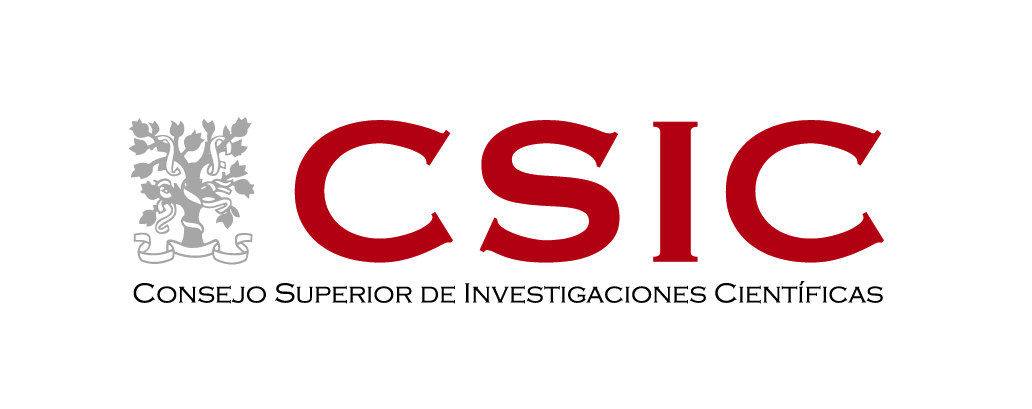 Requirements: “Big Science”
Big Science implies any of these (according to “popular” understanding):
Big budget / Big labs / Big staffs / Big machines
In general there is an strategic thinking behind the deployment of computing 
facilities for such endeavors, which has the scientific goal as a part of the input in the discussion, but usually not only.
Who will pay for he whole experiment, and how are costs shared among all the participating countries (previous negotiations, etc…)
Not exclusively scientific requirements
Large-scale technical requirements
Every day life of the scientist involved
Requirements: “Big Science” = Sum (Every_Day_Science)
Allocation of computing time for production and code development
Programming models: Parallel or “farm-mode” computing depending on the project.
Large scale parallel codes are very difficult to handle in very large collaborations. Most of all one sees single and multi-thread core applications (more portable)
Implementation of portals for joint code-developing and repositories 
Ability to read, transfer, write, store, archive and analyze large amounts of data
Tools for handling efficiently data on the order of the Teraflop
Provision of long-term storage facilities  
Sustainable IT teams for the maintenance of the operations and:
Continuous support for the implementation of third party software (libraries, solvers and generic tools)
Robust workflows for large datasets and advanced visualization capabilities (large RAM machines > 128 GB): Post- processing work support. 
Workflow engines as a tool to support the work of large cooperative teams
Visualization is important for the large devices running and operation
Requirements: “Every day Science” (between 4-10 scientist)
Allocation of computing time for production and code development

Code development is done on desktop machines (linux OS, standard compilers)
Programming models: single thread, multithread or parallel
Parallel: Comp. Chemistry, Lattice QCD, CFD and alike (Molecular Dynamics-like algorithms, parallel Monte Carlo, Sparse Matrix calculation).
Production runs also at the research institutions when possible, when not:
Ask for computing time in a Computer Center (national or supra-national). This is already a barrier as it implies dealing with “questions” of non-scientific character, progress reports, etc...
Use the Grid infrastructure, more flexible in resource allocation, but probably not so straightforward to use (for some).
Requirements: Every day Science (between 4-10 scientist)
Teams need to able to transfer their data locally for data analysis and storage: all casuistic are there 
	On the order of hundreds of Gigabytes up to few TeraByte (dissemination of already existing tools towards generic users is necessary)
Workflows and Visualization:
     “Visualization is for politicians, workflows are a triviality, a shell script is enough” 
     (Quote from a plasma physics simulation expert)
IT teams: they need people to answer when the job fails due to infrastructure related issues (Helpdesk) 
Advanced users can help themselves quite well for anything else
The assurance that infrastructure has a continuity
Are both compatible? Is this a wrong question?
Out of experience with sharing the infrastructure with LHC analysis teams (i.e. infrastructure owned by WLCG, mixed with infrastructure owned by the local NGI services)
Technically compatible from the requirements (MC jobs,….)
Although most people does not need the full capabilities
Issues at the basics operation level and middleware constraints
There are little idiosyncrasies community-related (time duration of jobs, proxies life?, …)
Virtualization has helped a lot to provide a more flexible system for users, at the price of loosing full performance
It is difficult to share an infrastructure with a large scale project because resource allocation is complicated
In part it is a technical problem with schedulers (efficiency)
Resource reservation needs to improve, fair-sharing mechanism as well.
If parallel computing (real) is in there, the scheduling problem is even worse (job starvation, difficulties to share bandwidth for I/O)
In practice the infrastructure ends-up divided for scheduling purposes, which is non-optimal
What would be ideal for scientist every-day life?
Ideally, researchers needing High Performance 
Computing would like to be able to login in a 
System under Linux,  with infinite amount of cores 
and disk space, do “qsub” the job enters in 
execution immediately (therefore it is infinite)
What do they find ?
Beowulf clusters locally owned by their Research Center, and sufficiently dimensioned for their problem  
Very large systems in Computing Centers
Subject to country policies, form filling, evaluation committees, computing time allocation quotas, renovation of project….. 
The DCIs are presented to them like a huge pool of resources 
In principle, these are medium-size beowulf clusters from research centers, so hardware and software is perfectly ok.
Then comes the middleware (and other little idiosyncrasies): some users know their way very well in programming scripts, and take a lot of advantage of DCIs already.
Some others need to learn. If learning takes too long, it does not help (anyone).
It is a personal view that a 10% failure rate in jobs is inherent to DCI infrastructures, cannot be helped. Users need to be advanced enough to be able to cope with it.
Every-day-science: How does the usage of DCIs propagate?
By example from a colleague that knows how to use it, in a majority of the cases:
	Getting a Digital Certificate has become somehow easier (there is also more support with the NGI-EGI implementation)
	But users keep pointing out they would prefer a id/password
Tutorials are quite populated: 
	Still direct, individual contact, even for a single day, is far better. This is the optimal way to go with experienced users
Knows linux scripting, job submission, writes codes, etc…    
 Portals ? : no portals 
Scientist like to know what they are doing and have things under control (therefore are scientist) 
command-line on a linux machine is, by far, preferred.
Down to reality:True conversation with a researcher
Q -- What do you use store your collected data?
A – On my PC
Q – So you buy a server to hold your data?
A – I would not call it “Server”? it is just a PC  … every two years I get a better one
Q – Is that enough space for you, and what about backups?
A -- I have a couple of USB external hard drives. Once I publish the work, I move it a stable backup for a couple of years. I also use Dropbox, but the free-quota is small, and I cannot pay from the project for these fancy stuff (not-eligible).
Q -- What do you use to analyze your collected data?
A -- My own PC, in one day or two is done; if I have lots of data, I wait for the weekend and have the PCs of my colleagues in the corridor also run it
“All that ESFRI stuff has developed well above us. All that I really need is 
a couple of Post-docs and PhD. Students” (coffee time side-comment)
Down to reality:True conversation with a researcher
Q -- What do you use store your collected data?
A – On my PC
Q – So you buy a server to hold your data?
A – I would not call it “Server”? it is just a PC  … every two years I get a better one
Q – Is that enough space for you, and what about backups?
A -- I have a couple of USB external hard drives. Once I publish the work, I move it a stable backup for a couple of years. I also use Dropbox, but the free-quota is small, and I cannot pay from the project for these fancy stuff (not-eligible).
What is the positive side of this conversation ?

  It is very easy to improve on the computing life of this researcher provided there is the human power for it 

The not so positive side is that this situation is extremely common, and there is no realistic human power available to solve it  
Is Self-organization possible ? 

The worse is that everything seems to be made in the name
of the progress of science, but scientist are not involved in the decision making process (enlightened despotism)
Q -- What do you use to analyze your collected data?
A -- My own PC, in one day or two is done; if I have lots of data, I wait for the weekend and have the PCs of my colleagues in the corridor also run it
“All that ESFRI stuff has developed well above us. All that I really need is 
a couple of Post-docs and PhD. Students” (coffee time side-comment)
Some ideas: The policy problem
DCIs have well-defined application areas
It is proven they drive innovation in European Area
Are able to deploy computing resources in federated mode
Are able to develop new services
Researchers should not receive contradictory messages:
Example of such: Funding large cluster for each new user community that wants to setup an international collaboration for a “Big Science” project, instead of trying to identify necessities, services needed, etc…  on already existing and deployed infrastructures.
Contradictory messages imply researchers do not bother to learn how to use new tools: they are too short-lived, and we are busy people, etc… 
As a result, DCIs are not exploited at the maximum capacity
Some ideas: associating computing resources at the Grant allocation level
Computing resources should be granted and allocated already at the level of Grant peer-review
For this to be successful, a joint effort in the peer-review processes for Grants is needed scientist and research infrastructures at the National or European level
It would be greatly appreciated by researchers
Example: deployment of storage online systems available for all researchers in Europe
 At the time of receiving a Grant for a project, the researcher also receives a bonus for the space needed to complete the research project, as part of the Grant  
Very careful with applying the same reasoning to computing.
      It is NOT quite the same: computing platform is a highly dependent on the application.
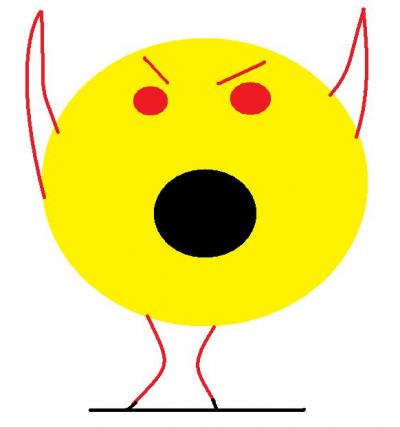 Usability of virtualization technologies
Cloud: as a technology mature for business, offers flexibility and high availability, potentially usable by researchers as well
However virtualization has a clear penalty on performance: 10-20% : 
For HPC applications it does not make sense (wasting)
Many researchers agree that such a “service” would allow flexibility for “every-day” tasks
Very short-lived (few hours) where ”availability” is more important that reaching maximum performance
Often related with using specialized software (licensed software, or complicated configurations, heavy to deploy analysis software)
Examples: 
Deployment of ad-hoc images with specialized software
User-created “Snapshots” (carefully)
Conclusion
Sustainability
Infrastructure-wise: a European Computing Infrastructure should be envisioned as a stable source of computing power oriented to the researchers needs
Hardware dedicated to single-, multi-core and parallel computing
Storage infrastructure easy to access and globally available from the scientist desktop 
No contradictory messages: clear policy and coordination in the implementation
Among researchers the idea has extended that computing  infrastructure “managers” at 
European and National level, have managed to positioned themselves between the 
researchers, and the policy makers.